Condizioni ambientali
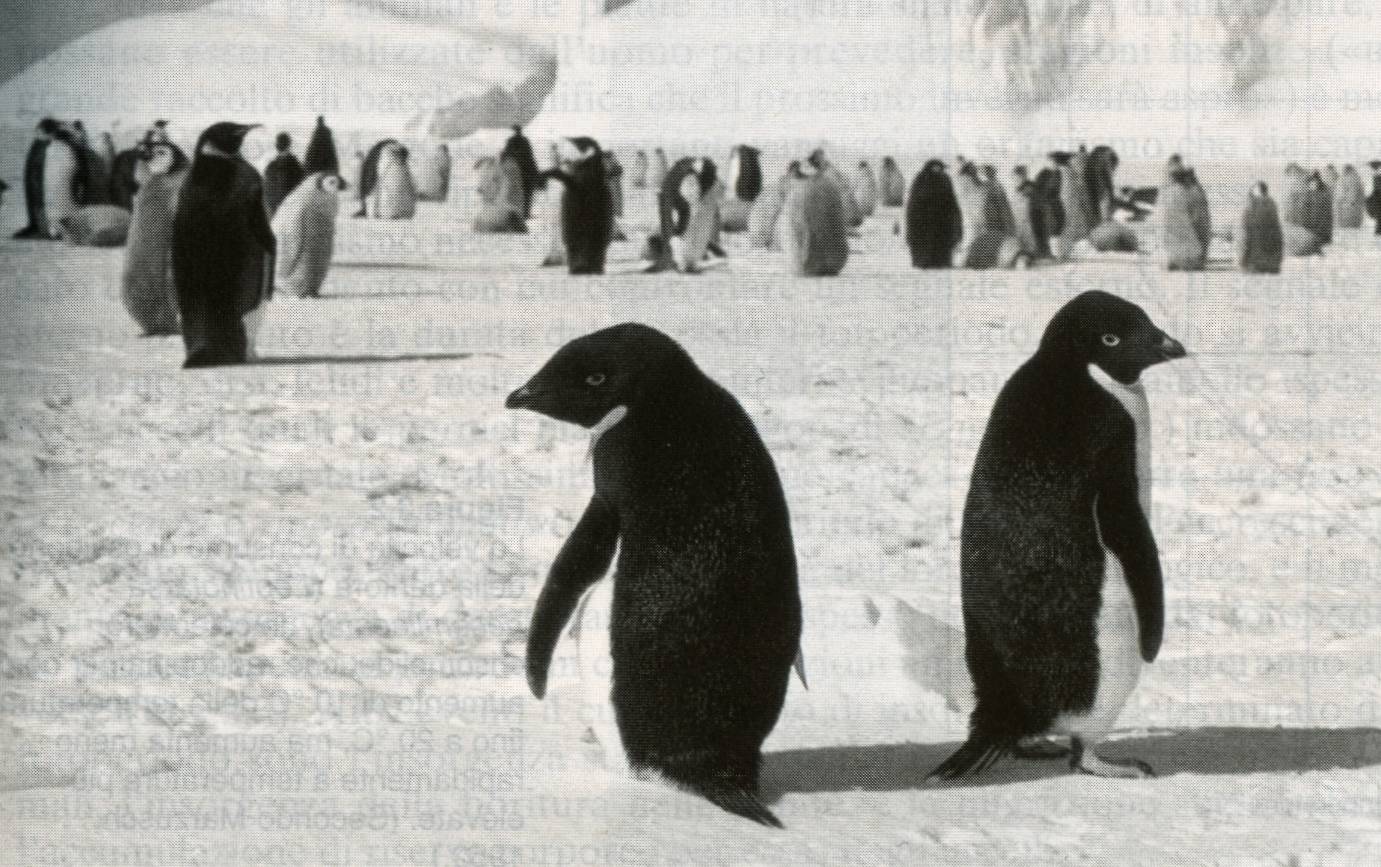 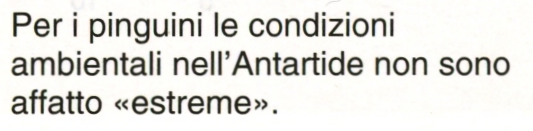 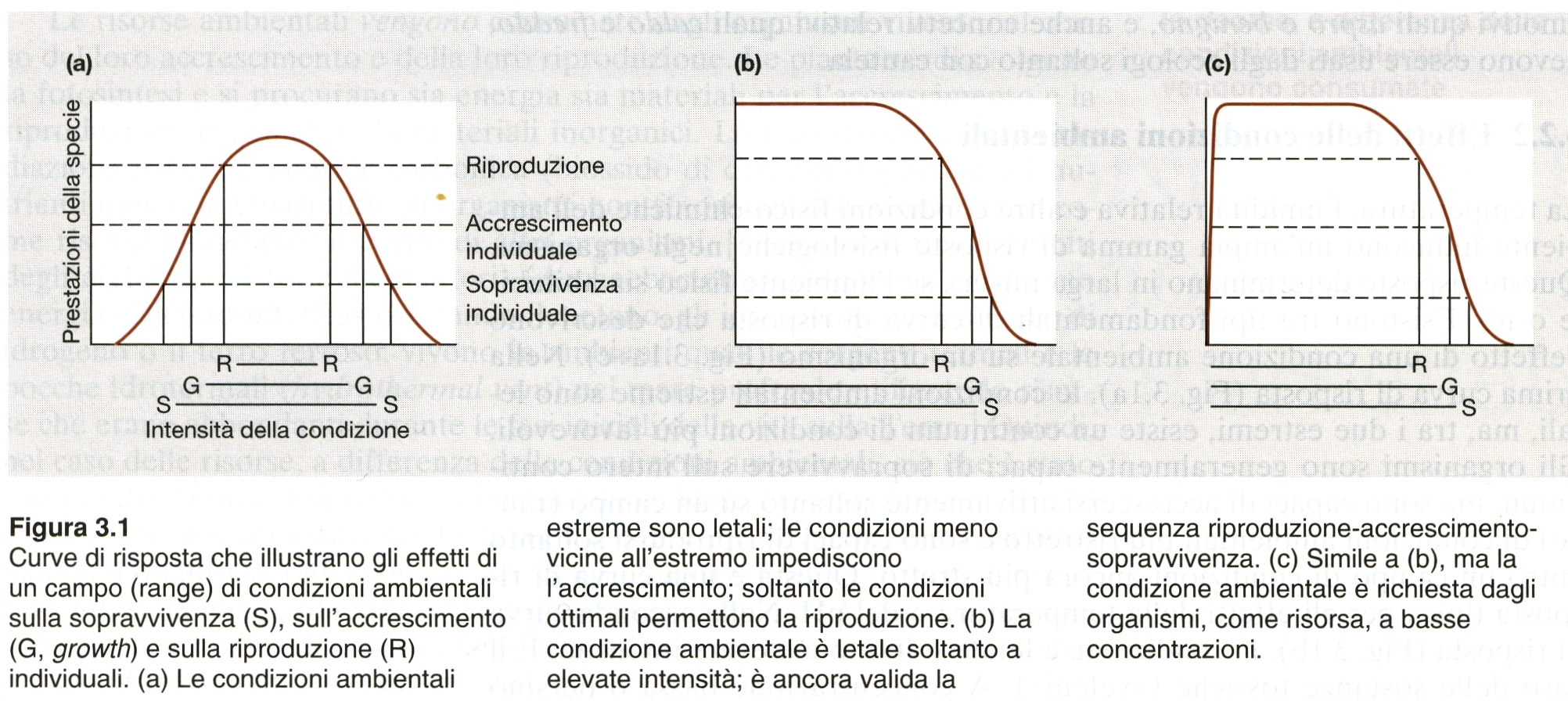 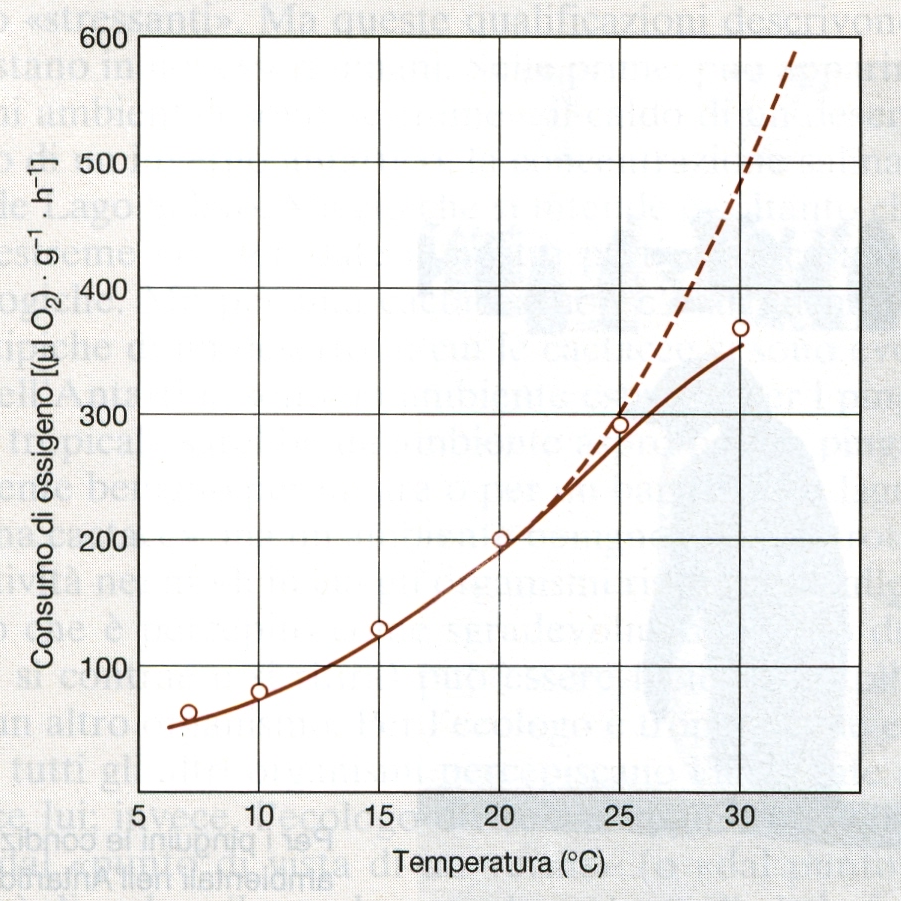 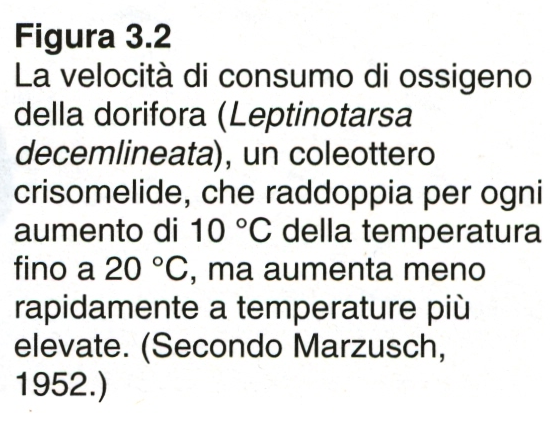 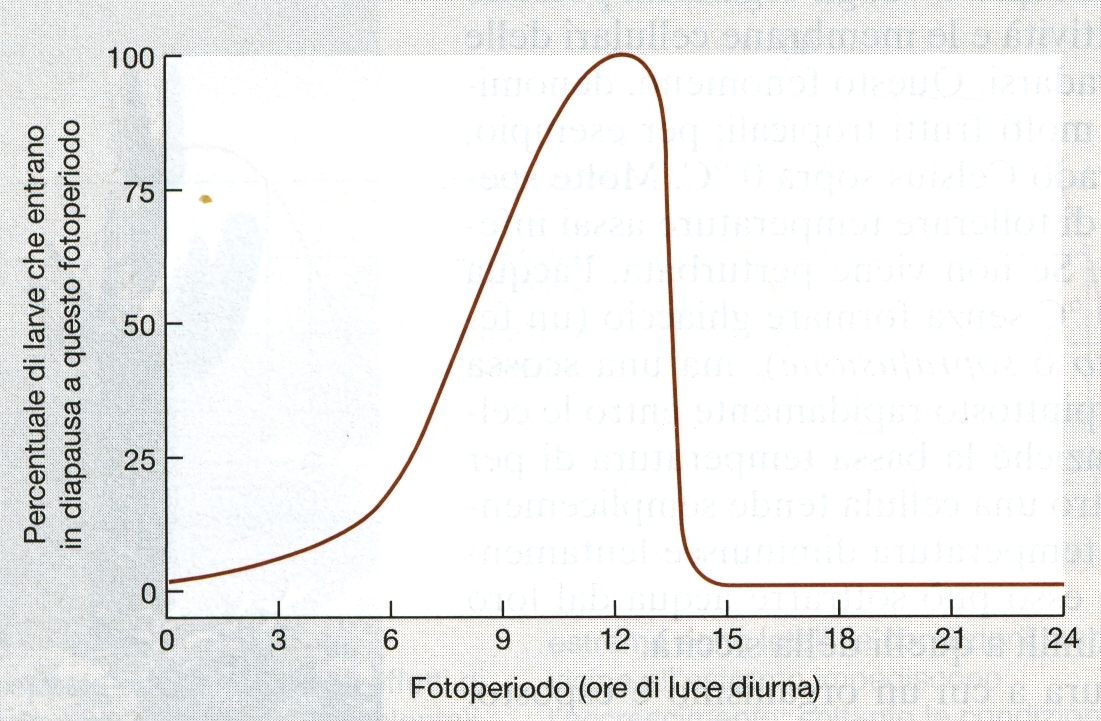 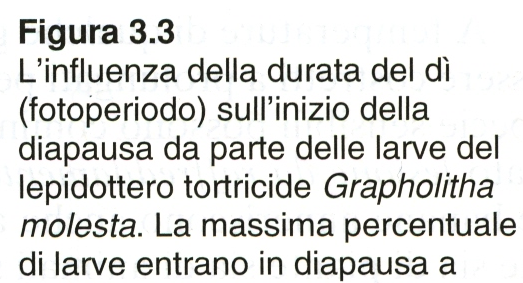 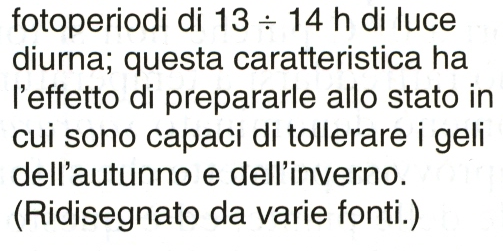 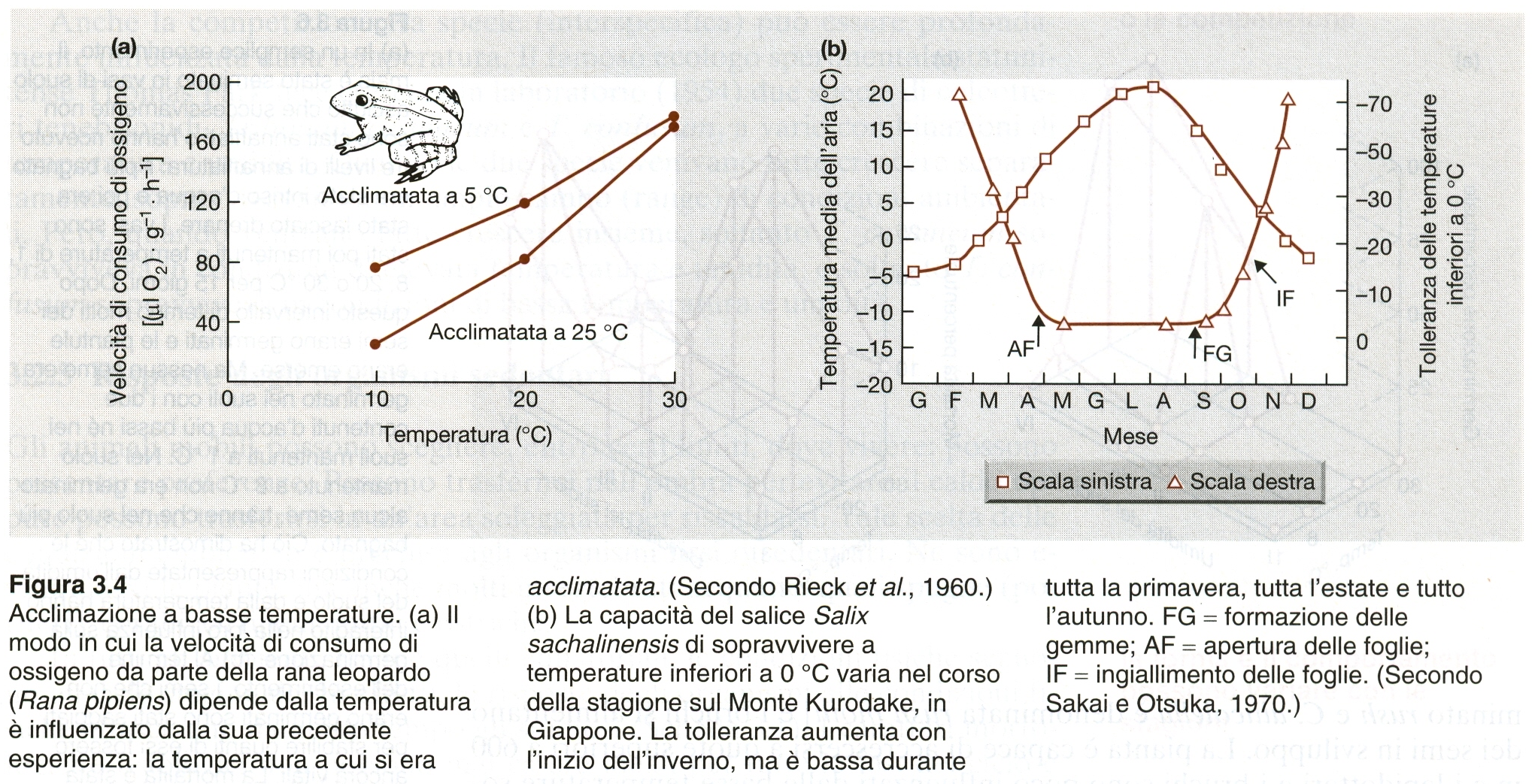 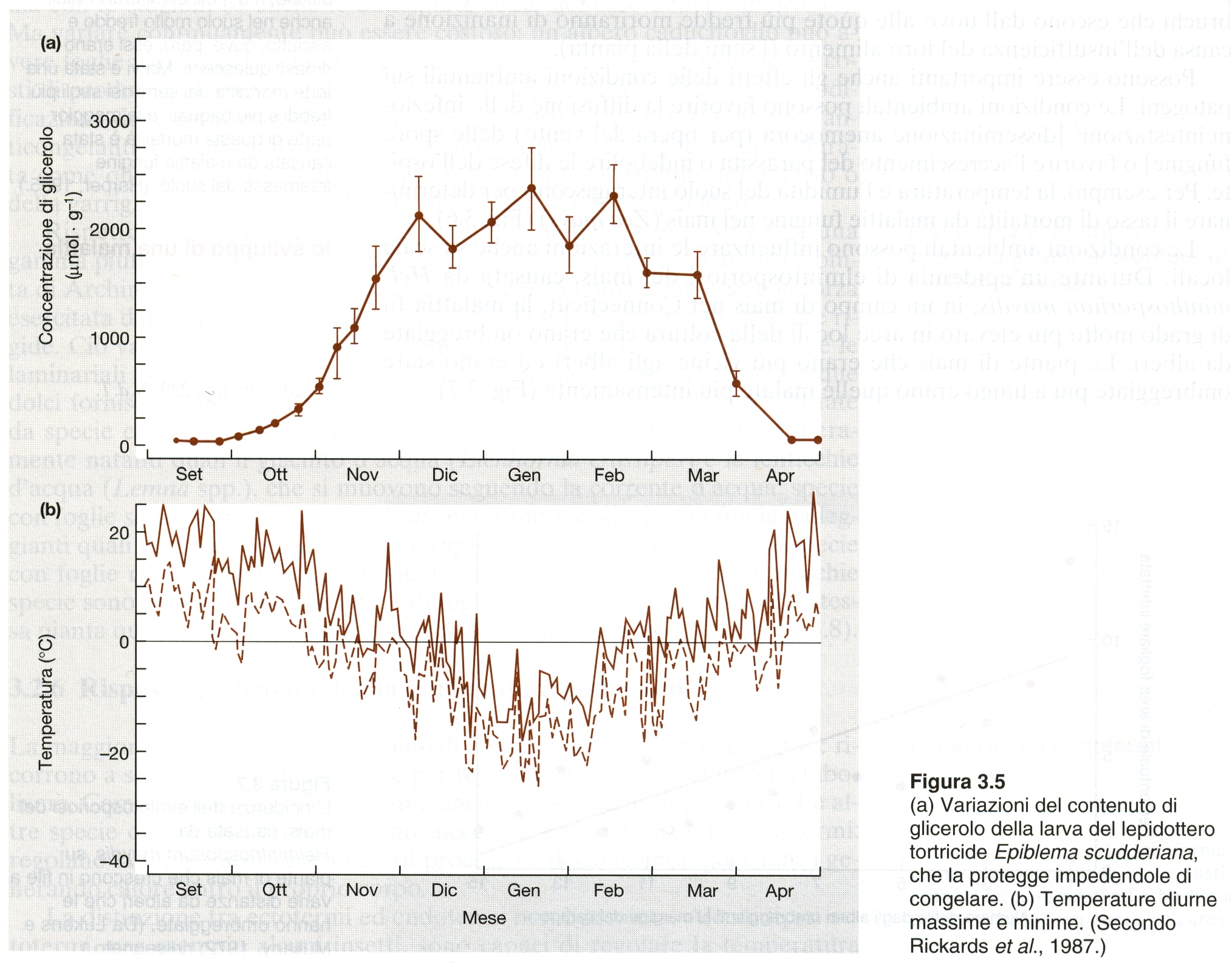 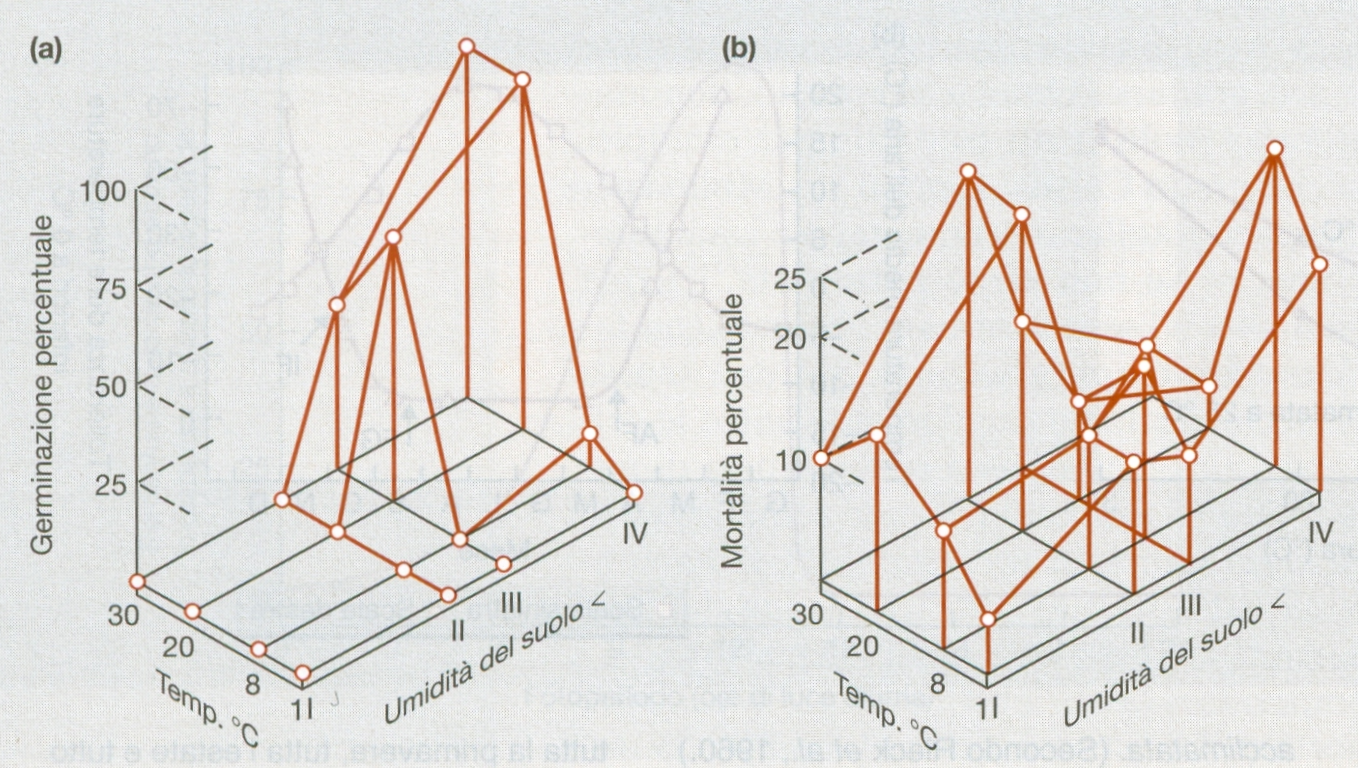 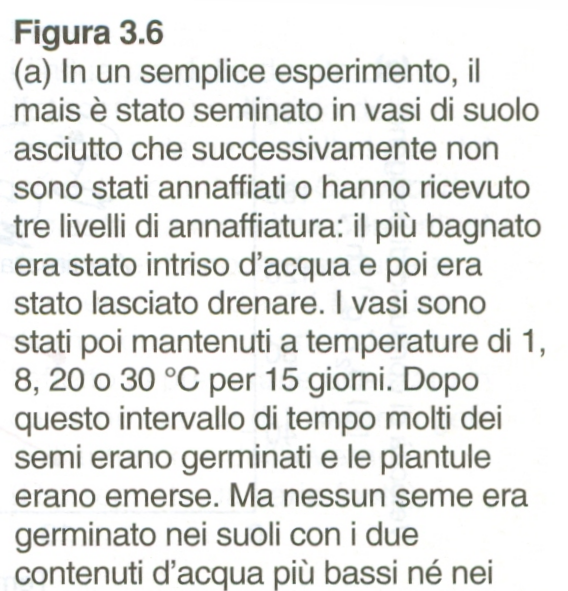 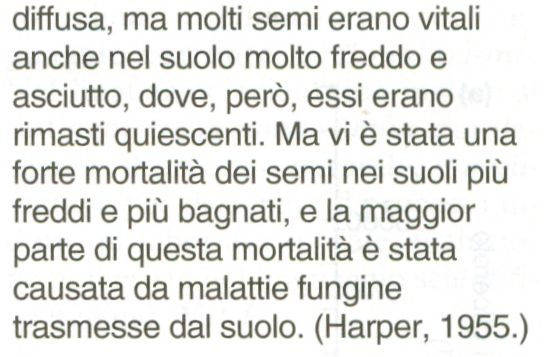 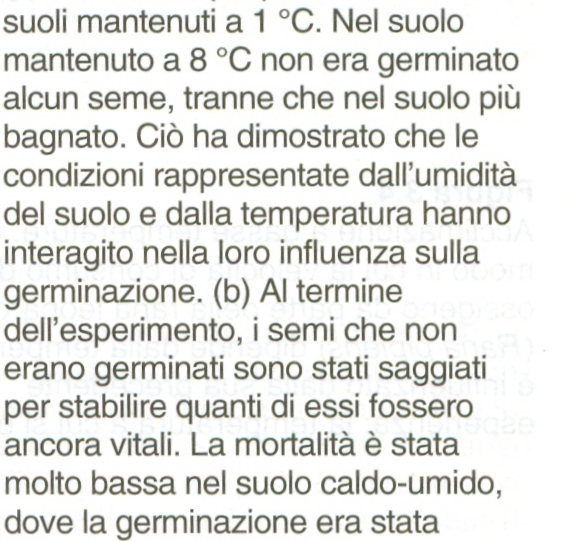 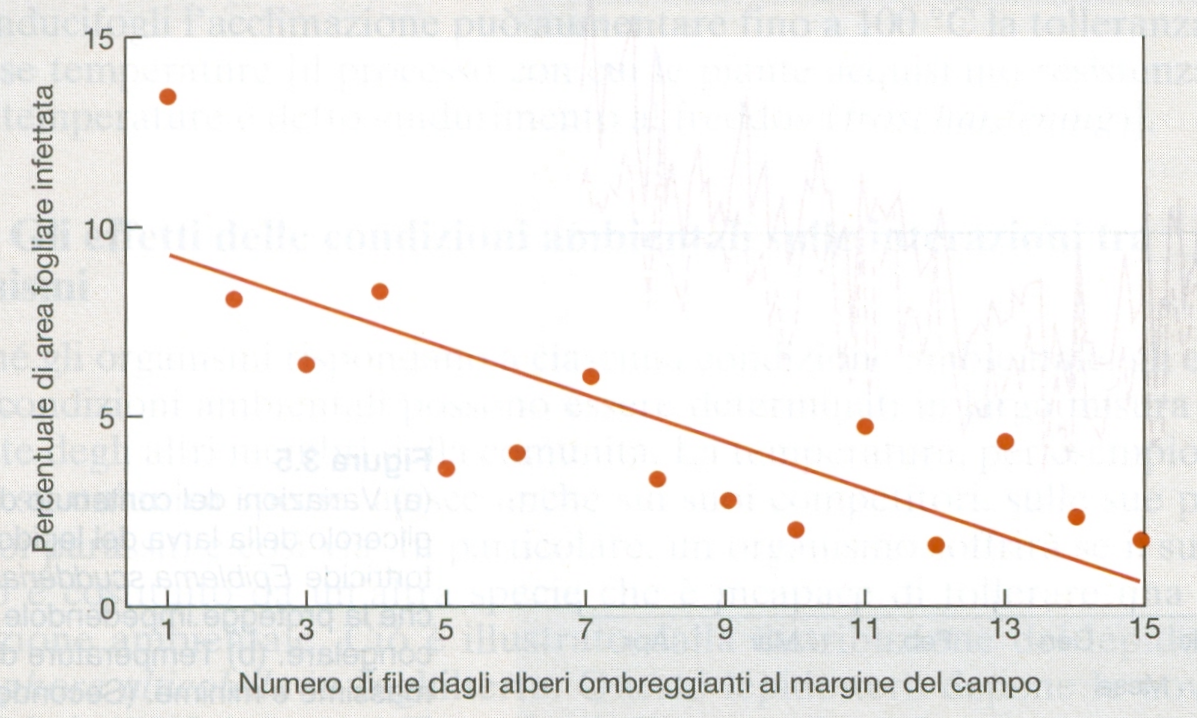 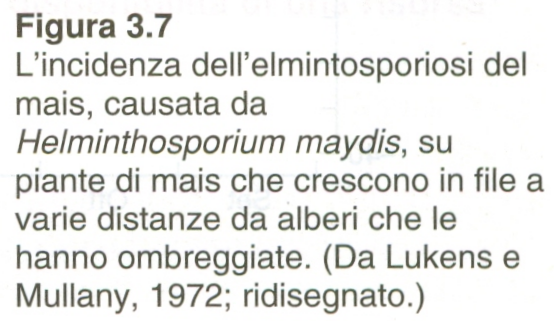 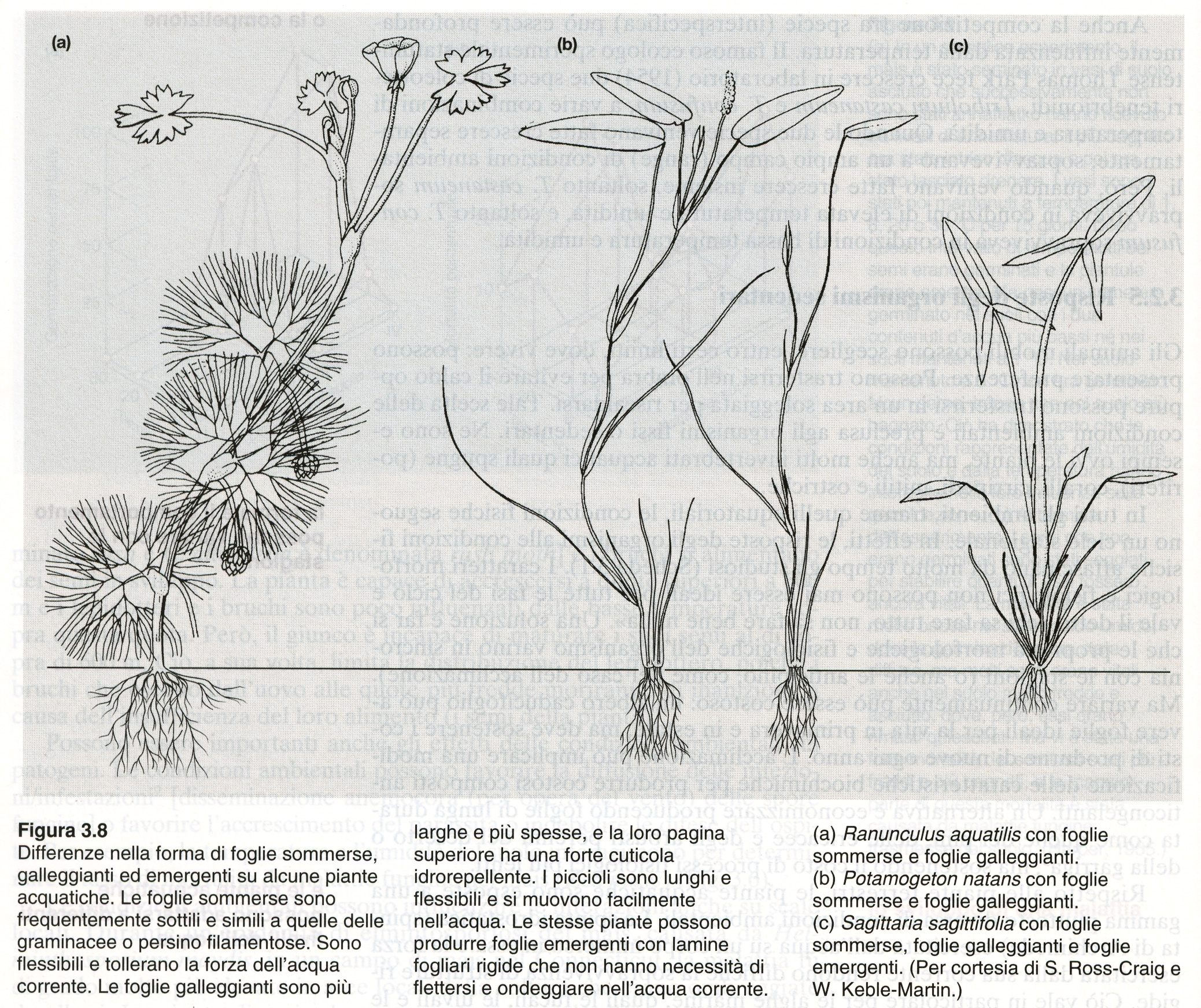 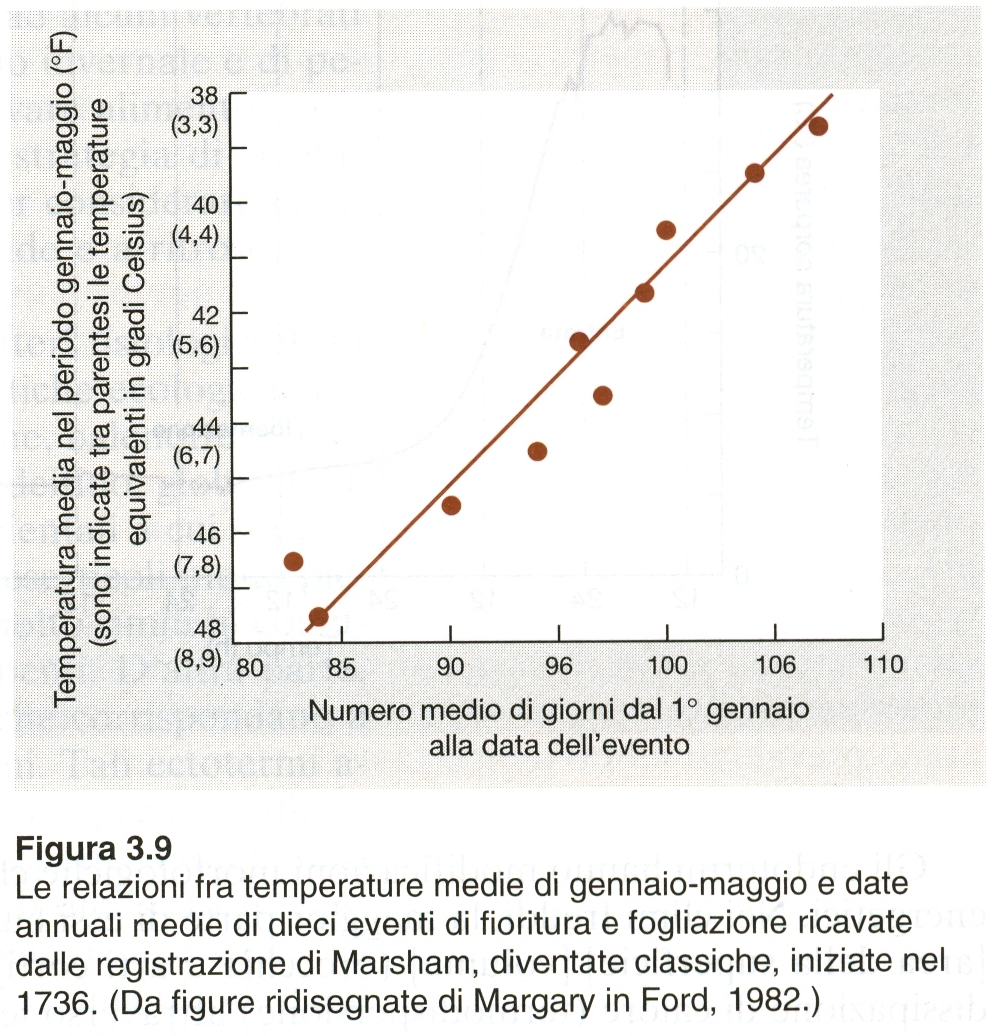 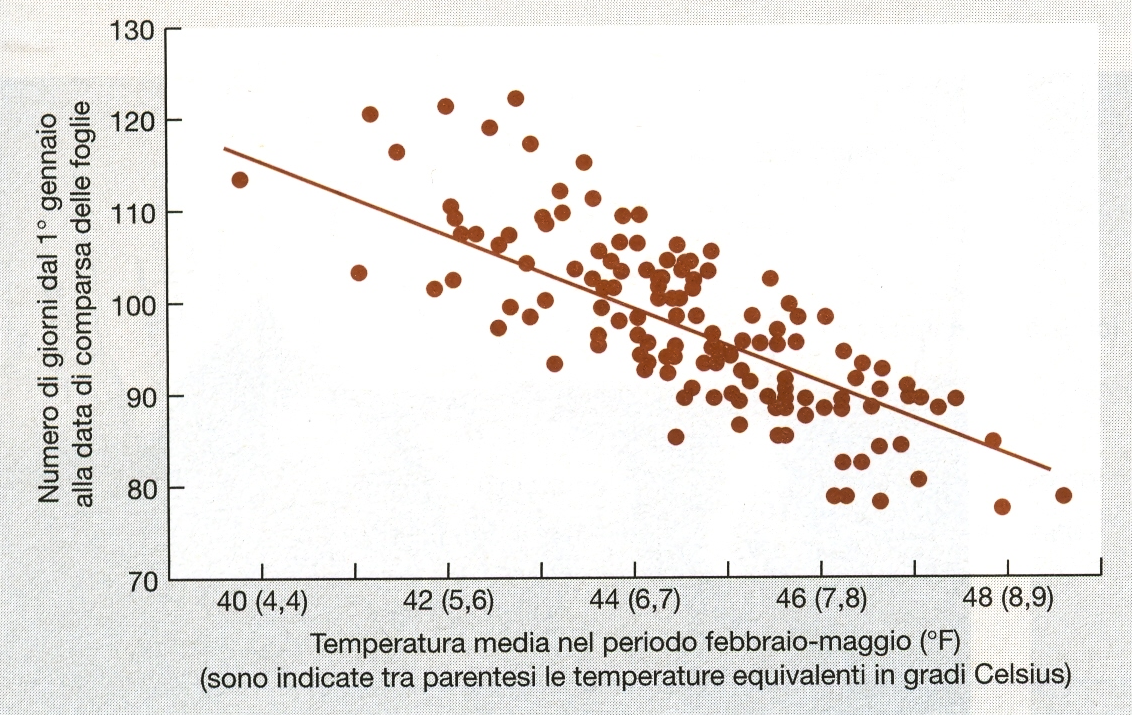 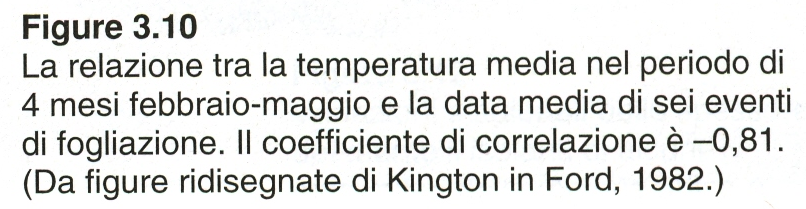 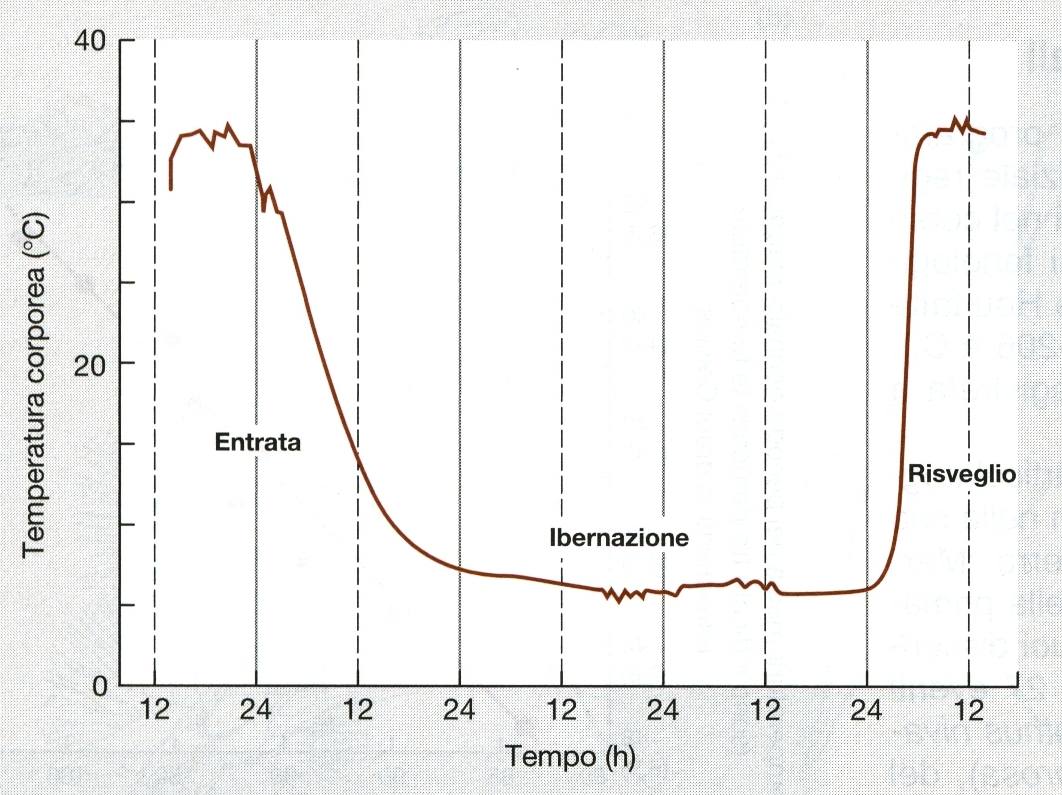 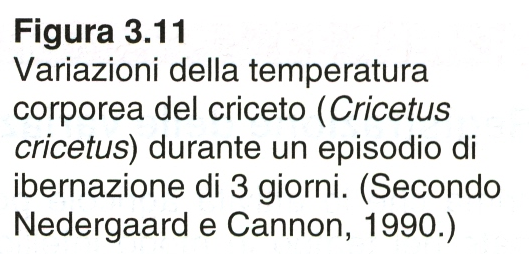 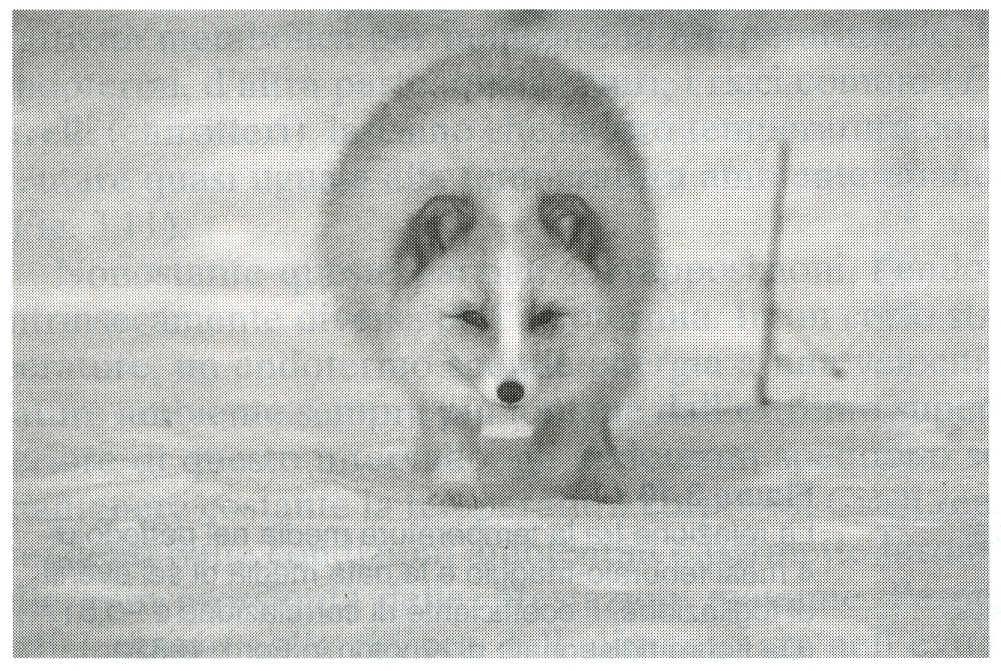 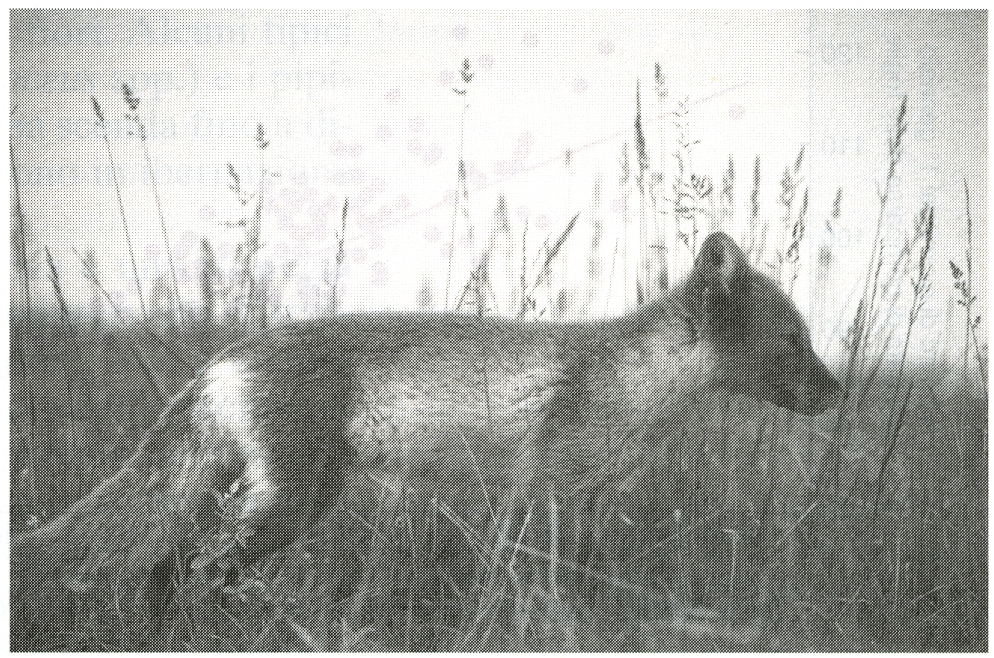 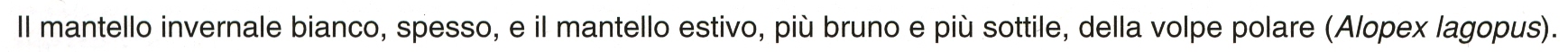 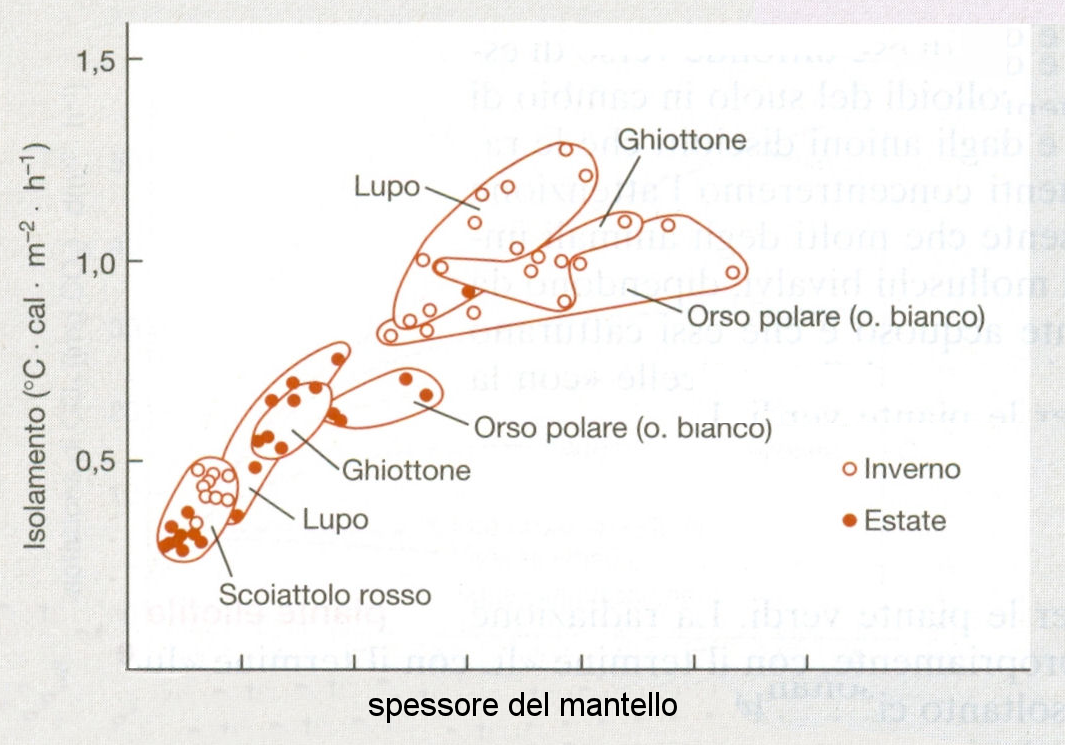 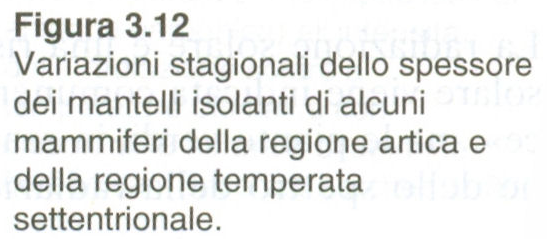 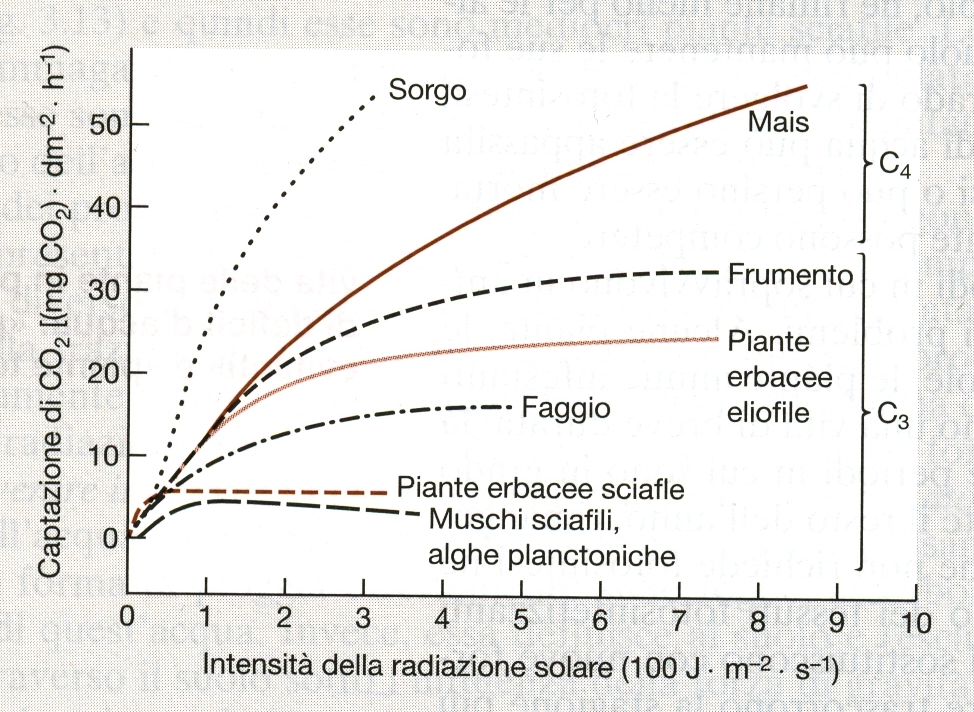 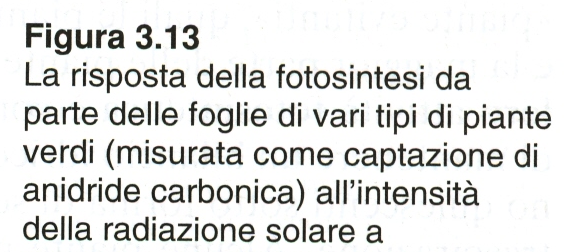 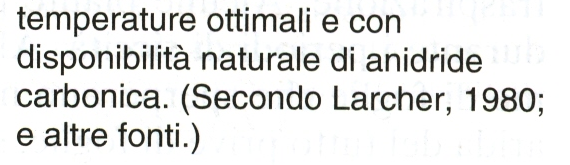